Pješaci i biciklisti u prometu
Promet je djelatnost koja se bavi prijevozom ljudi i robe
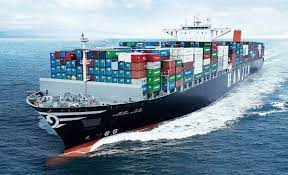 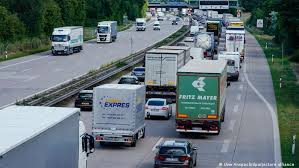 Promet se dijeli na:
kopneni
vodeni
zračni
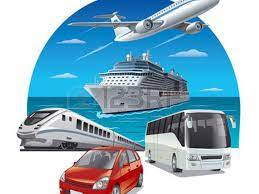 Kopneni se dijeli na:
cestovni
željeznički
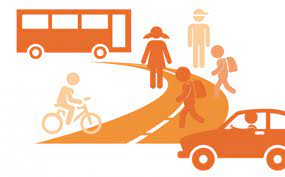 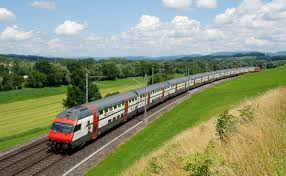 Cestovni promet
Prometnica je svaka izgrađena površina kojom se odvija promet.
Prometnice u cestovnom prometu nazivamo cesta.



  cesta                                                               nogostup (za kretanje pješaka)


kolnik (za kretanje vozila)
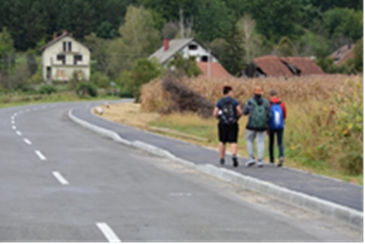 Ostali dijelovi ceste

  pješačka staza                          biciklistička staza              biciklistička traka
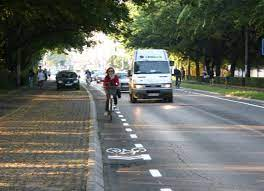 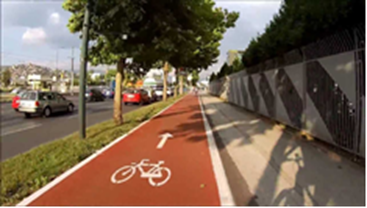 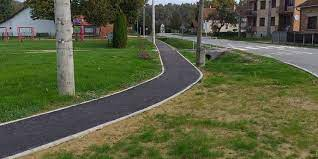 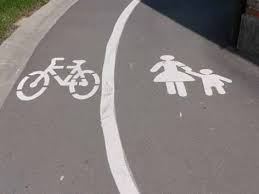 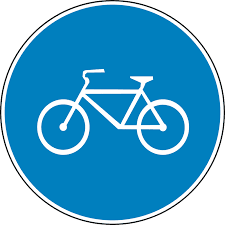 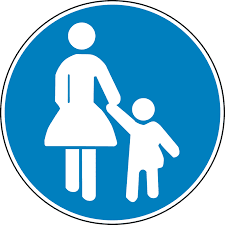 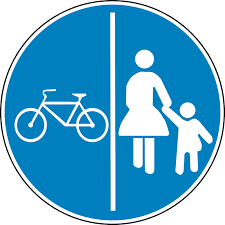 Sudionici cestovnog prometa
 - vozač, suvozač, putnik, biciklist, pješak
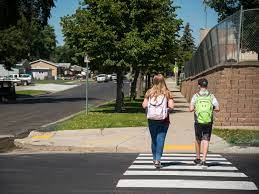 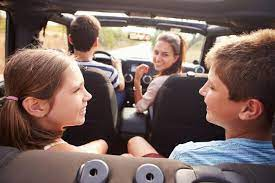 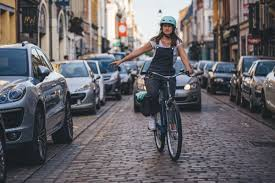 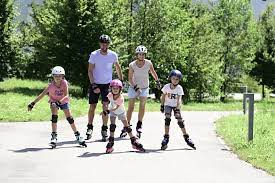 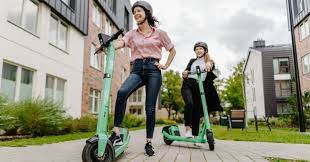 Vozač je osoba koja na cesti upravlja vozilom (automobilom, motorciklom, biciklom…)

Pješak je osoba koja sudjeluje u prometu, ali ne upravlja vozilom, niti je putnik (odnosi se i na koturaljke, role, skatebordove…)
Pješaci i biciklisti u cestovnom prometu
Pješaci kolnik prelaze na obilježenim pješačkim prijelazima (i tu je potreban oprez)





Pješaci mogu prijeći kolnik i bez pješačkog prijelaza, ako ga nema blizu (50 m u naseljenim mjestima, 100 m u nenaseljenim)
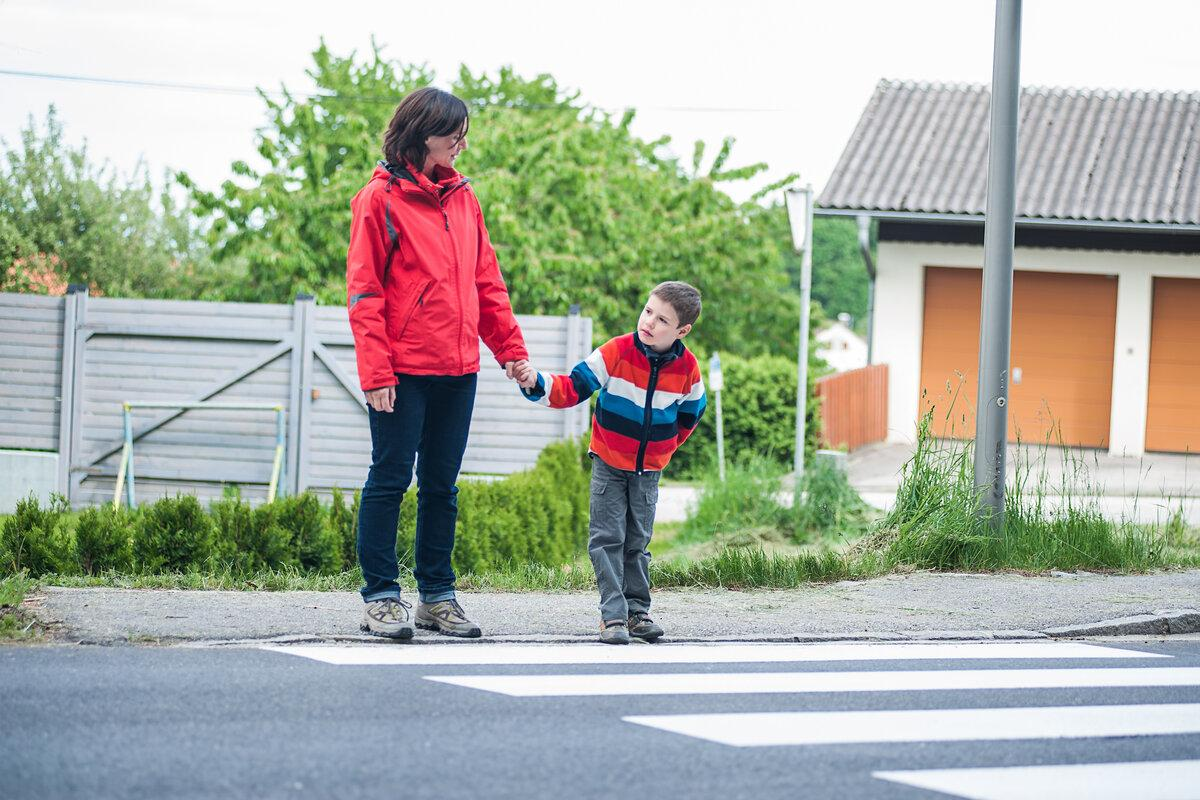 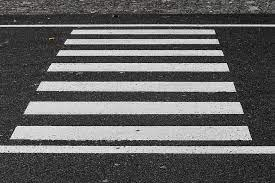 Biciklist prilikom prelaska pješačkog prijelaza mora sići s bicikla i gurati ga, osim ako na pješačkom prijelazu nije ucrtana traka za bicikle.
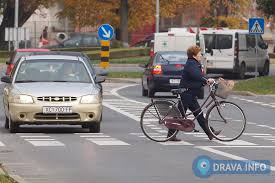 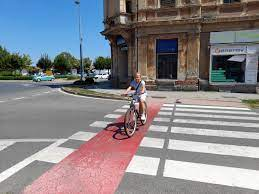 Ako nema nogostupa, pješaci se mogu kretati i kolnikom, tako da se kreću lijevom stranom uz rub kolnika (postoje izuzetci)





Izuzetci
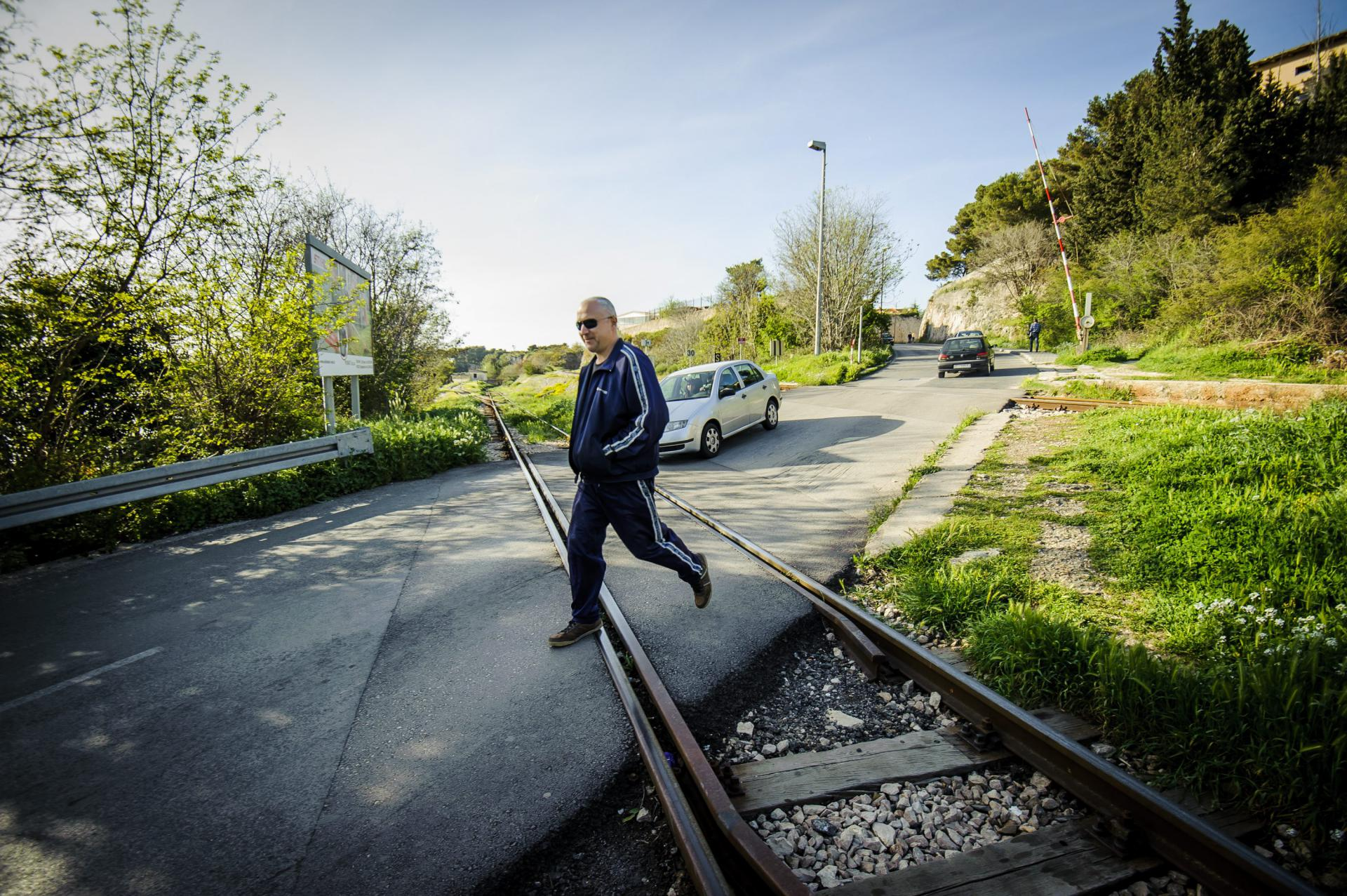 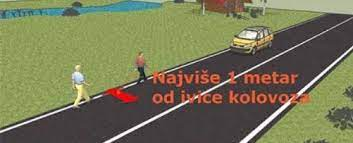 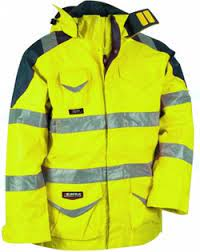 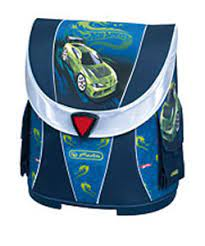 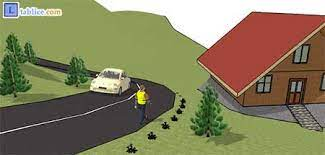 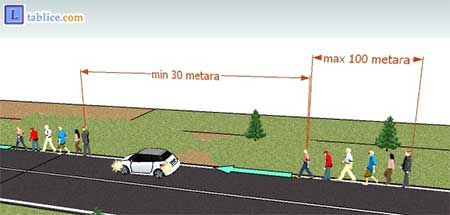 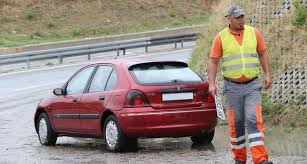 Biciklisti se kolnikom kreću istim smjerom kao automobili, uz rub kolnika.
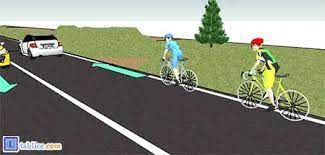